May 2016
1st Vice Chair Report – May 2016 - Waikoloa
Date: 2016-05-18
Authors:
Slide 1
Jon Rosdahl, Qualcomm
May 2016
Abstract
Agenda Items for 1st Vice Chair - 
    M3.3	II	Other WG meeting plans
    M3.4	II	Meeting room locations
    M3.5	II	Next meeting reminder
    M3.6	II	Meeting registration
    M3.7	II	Recording attendance
    M3.8	II	File server
    M3.9	II	Breakfast, breaks, Social logistics

Friday:
F3.1.1  II      Straw Poll of membership regarding this meeting location 
F3.1.2  DT	Future venues status and discussion
Slide 2
Jon Rosdahl, Qualcomm
May 2016
802.11 First Vice Chair Report
Monday– 802.11 Opening Plenary
Slide 3
Jon Rosdahl, Qualcomm
May 2016
M3.3	 Other WG meeting plans
802.11   802.15   802.16   802.18   802.19   802.21   802.24 

Treasurer Report: 

Patent policy (in IEEE-SA bylaws), patent policy (slide set), and antitrust guidelines
Slide 4
Jon Rosdahl, Qualcomm
May 2016
M3.4 Meeting room locations
MOBILE DEVICE SCHEDULE
http://802world.org/attendee
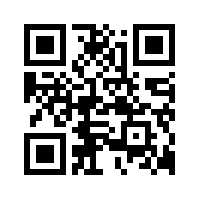 Slide 5
Jon Rosdahl, Qualcomm
May 2016
M3.4 Meeting Room Locations
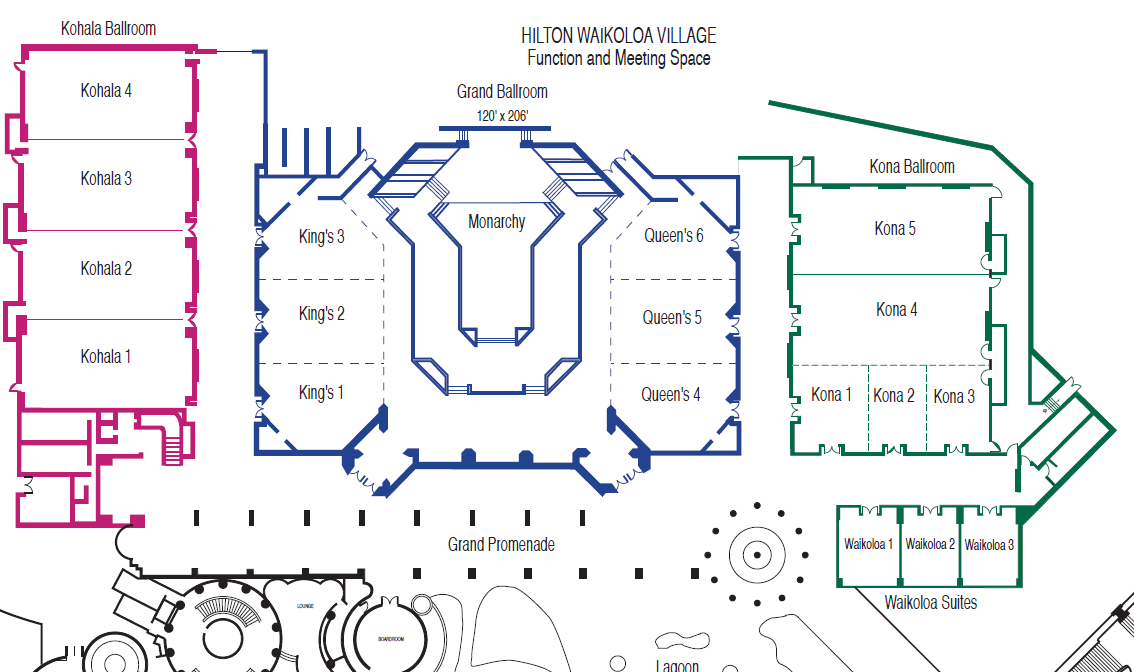 Slide 6
Jon Rosdahl, Qualcomm
May 2016
Online Calendar
This session’s meetings are also shown on the 802.11 calendar on the 802.11 home page (http://www.ieee802.org/11).
This is a Google calendar “802_11_calendar@ieee.org”
There are multiple ways of accessing this information, for example from a cell-phone, or as a remote calendar.

Note: the schedule on this calendar will be updated as will IMAT.
Slide 7
Jon Rosdahl, Qualcomm
May 2016
M3.5 Next meeting reminder
802 Plenary: 24-29 July 2016
Manchester Grand Hyatt, San Diego, CA, USA
Meeting RegistrationHotel Reservations
    Social Ticket Purchase

Make Hotel Reservations NOW!
Early-Bird Meeting Registration Deadline: 27 May 2016
Remember to purchase Networking Social Ticket
Slide 8
Jon Rosdahl, Qualcomm
May 2016
July 2016 Networking Social
Registered attendees and their guests are invited to attend a casual reception with comedic entertainment by acclaimed tech industry entertainer Don McMillian.  

Date: 	Wednesday July 27, 2016
Time: 	6:30 PM – 8:30 PM
Place:   Grand Hyatt Manchester (Room TBC)

SOCIAL TICKET PRICE: $US 24.99 each
Tickets are non refundable, but are transferable.
SOCIAL TICKET PURCHASE WEBSITE	
Tickets may be purchased online at: http://802world.org/plenary/social/ 
SOCIAL TICKET PICK UP
Tickets may be picked up at the IEEE 802 Plenary Registration Desk 
Ticket Receipt and Photo ID Required.
Slide 9
Jon Rosdahl, Qualcomm
May 2016
M3.5 Next Meeting Reminder (Cont)
2016 Sept 11-16 802 Wireless Interim:  
             Marriott Warsaw,  Warsaw, Poland
             Registration opens in about 10 days….
Slide 10
Jon Rosdahl, Qualcomm
May 2016
M3.6  Meeting registration
Updated 2016-05-15
Slide 11
Jon Rosdahl, Qualcomm
May 2016
M3.7 Recording attendance
It is a requirement that attendees record their participation at an 802.11 session and declare their affiliation.  This record is usually made using the IMAT attendance system.
If you wish to participate without recording attendance,  send an email per session to the WG 2nd vice chair declaring your participation and affiliation.   You cannot gain or maintain 802.11 voting membership using this method.
You must record 75% attendance of required 802.11 slots in a session for that session to count towards gaining or maintaining 802.11 voting membership
You need a single IEEE-SA web account
The IEEE SA web account requires a working email address
do not remove your email address from the account
Use the email address associated with that web account when registering attendance
If you change email addresses, update the web account,  don’t create a new web account,  or your membership status may not be calculated properly
Record attendance using this URL:  IMAT.IEEE.ORG/
Slide 12
Jon Rosdahl, Qualcomm
May 2016
M3.8 Local File Document Server information
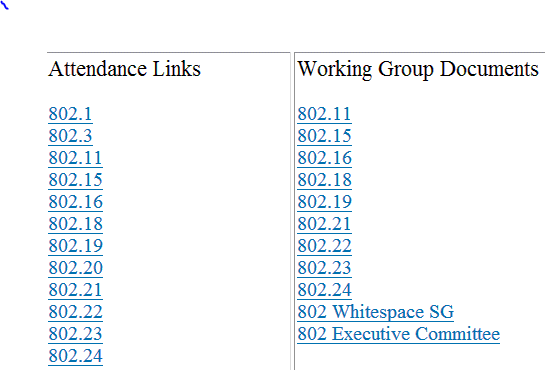 Local FTP server: ftp://griffin.events.ieee.org (anonymous)
External Document Server   https://mentor.ieee.org/802.11/documents
Jon Rosdahl, Qualcomm
Slide 13
May 2016
M3.09 FOOD & BEVERAGE
Breakfast:						07:15 to 08:30
Morning Coffee/Tea				10:00 to 11:00
Lunch Service          				12:00 to 13:30  	
Afternoon Coffee/Tea/Snacks	15:00 to 16:00  	

Served at Lagoon Lanai 

For Registered Attendees Only
Slide 14
Jon Rosdahl, Qualcomm
May 2016
M3.9	 Social Event
Registered attendees and their guests are invited to attend a casual networking reception at the Lagoon Lanai.

Wednesday 18 May 2016
6:30 pm - 8:30 pm

Tickets are not required.
Please wear your name badge
Pick-up Guest badges at Registration Desk.
Drink Ticket included with name badge
Slide 15
Jon Rosdahl, Qualcomm
May 2016
802.11 Mid-Week Plenary
Agenda Items:
2.5 –  Announcements
5.1 – Room Change Reports
Slide 16
Jon Rosdahl, Qualcomm
May 2016
2.5 II Announcements
Reminder about Social Tonight

Wednesday 18 May 2016
6:30 pm - 8:30 pm

Tickets are not required.
Please wear your name badge
Pick-up Guest badges at Registration Desk.
Drink Ticket included with name badge
Slide 17
Jon Rosdahl, Qualcomm
May 2016
W5.1 Room Change Requests
Delete:
	LRLP adjourned (WED AM1 and Thurs PM1)
	TGay (Thurs AM1)
Slide 18
Jon Rosdahl, Qualcomm
May 2016
802.11 WG Closing Plenary
Agenda Items:
3.1.1 – Straw Poll
3.1.2 -- Future venues status and discussion
Slide 19
Jon Rosdahl, Qualcomm
May 2016
F3.1.1 -Straw Poll of membership regarding this meeting location
Straw Poll:  
How many people would like to come back to this venue? 
Yes  - 46
No – 12
Slide 20
Jon Rosdahl, Qualcomm
May 2016
F3.1.2: Future Venue Insight
Future 802 Wireless Interims:
	Sept 2016  Warsaw Marriott, Poland

	Jan 2017   Hyatt Regency AtlantaMay 2017 Daejeon Convention Center, KoreaSept 2017 Hilton Waikoloa
Jan 2018 Hotel Irvine
    May 2018 TBDSept 2018  Hilton Waikoloa
Slide 21
Jon Rosdahl, Qualcomm
May 2016
F3.1.2: Future Venue Insight
Future 802 Plenary Sessions:
July 2016      Manchester Grand Hyatt – San Diego
Nov 2016      Grand Hyatt San Antonio

March 2017   Hyatt Regency/Fairmont – Vancouver
July 2017	  Estrel Hotel – Berlin
Nov 2017       Caribe Hotel and Convention Center – Orlando

March 2018   Hyatt Regency O’Hare – Rosemont, IL
July 2018   	 Manchester Grand Hyatt – San Diego
Nov 2018	Suzhou, China - TBC
(New facility, pricing model being negotiated, Sponsor capability investigation)
Slide 22
Jon Rosdahl, Qualcomm
May 2016
References
https://mentor.ieee.org/802-ec/dcn/12/ec-12-0040-11-00EC-802-plenary-future-venue-contract-status.xlsx
Slide 23
Jon Rosdahl, Qualcomm